Fig. 11 Topographic maps of motor representations in the human basilar pons derived from correlation analysis ...
Brain, Volume 127, Issue 6, June 2004, Pages 1269–1291, https://doi.org/10.1093/brain/awh138
The content of this slide may be subject to copyright: please see the slide notes for details.
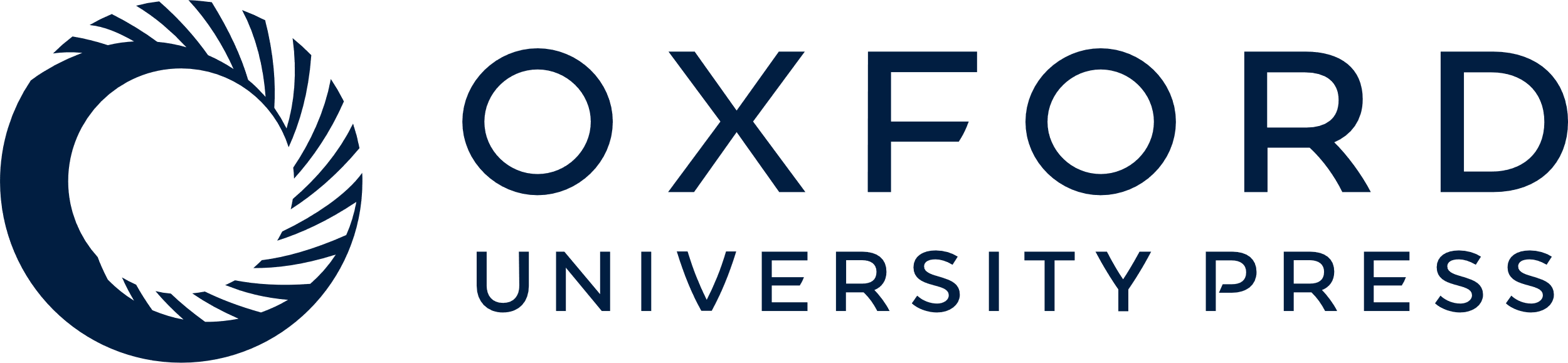 [Speaker Notes: Fig. 11 Topographic maps of motor representations in the human basilar pons derived from correlation analysis of patients with pontine stroke. Pontine levels I–III are shown from rostral to caudal pons, as in Fig. 1A. (A) Face representation (shown in shaded black voxels) within the pontine nuclei. (B) Speech representation (shaded black voxels) in the pontine nuclei. The letter p denotes voxels that correlated with dysphagia.


Unless provided in the caption above, the following copyright applies to the content of this slide: The Guarantors of Brain]